St Mary’s RC primary school Monday 11th January
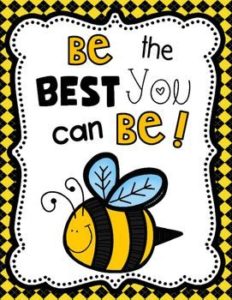 P3 and P4
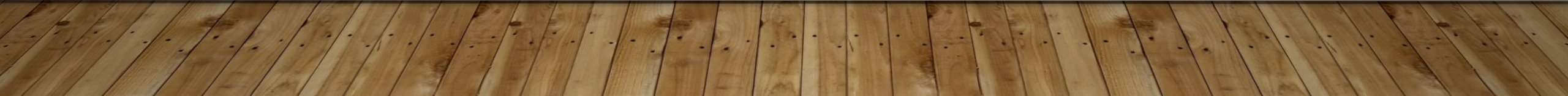 Morning Prayer
Father in heaven You love me
You are with me night and day
I want to love you always
In all I do and say
I’ll try to please you Father
Bless me through this day
Amen
Morning Challenge
Would you rather?
Your house was surrounded by water?
Your house was surrounded by snow?
Your house was surrounded with the jungle?
Draw your favourite in your jotter. Remember to write the date at the top of the page.
Literacy
Learning Intention:
We are learning to spell common words.
 Success Criteria:
Pick a mild, hot or chilli challenge
Copy neatly into your jotter
Try to remember how to spell the words
Pick some words to write sentences
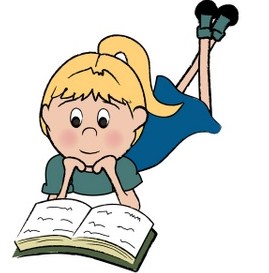 spelling
Numeracy
Complete the following number tasks on topmarks.
Choose the mild, hot or chilli challenge.
Don’t worry if you do have internet access, complete a number activity in your home learning pack.
Numeracyhttps://www.topmarks.co.uk/maths-games/daily10
Pe – cosmic kidshttps://www.youtube.com/watch?v=U9Q6FKF12Qs
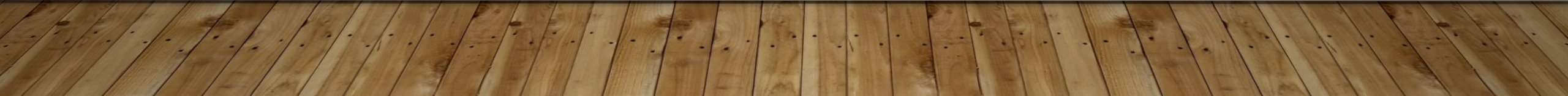 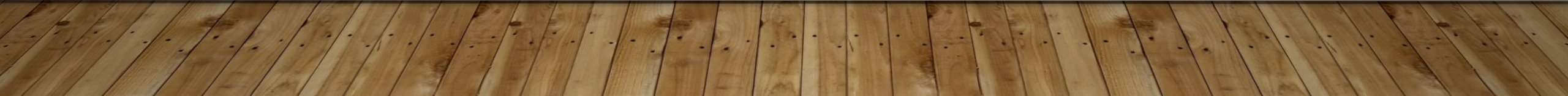 Night time prayer
God our Father, I come to say thank you for your love today.
Thank you for my family and  all the friends you give to me.
Guard me in the dark of night and in the morning send your light. Amen.